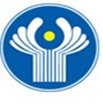 XX заседание Комиссии государств-участников СНГ по использованию атомной энергии в мирных целях

20.11.2019, г. Минск
ФГУП «Предприятие по обращению с радиоактивными отходами «РосРАО»
Предложение по обращению с отработавшими источниками ионизирующего излучения (ИИИ) в государствах – участниках СНГ
Докладчик:Лузин В. И.
Кучеров Дмитрий Алексеевич	

Начальник управления развития и международного бизнеса
ОГЛАВЛЕНИЕ
АКТУАЛЬНОСТЬ ПРОБЛЕМЫ
РЕКОМЕНДАЦИИ МАГАТЭ
ДОРОЖНАЯ КАРТА ПРОЕКТА
РЕЗЮМЕ
ОБРАЩЕНИЕ С ОИИ В КОНТЕКСТЕ УСТОЙЧИВОГО РАЗВИТИЯ
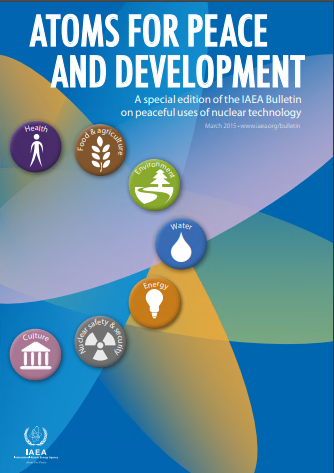 Формирование современной технологической и организационной инфраструктуры для обращения с ЗРИ адекватной задачам национальной промышленности является неотъемлемой частью повестки устойчивого развития государств-участников СНГ .

Актуальные инициативы и международные практики:
В рамках своего мандата «Атом для мира и развития» МАГАТЭ оказывает помощь странам в их усилиях по достижению 17 целей в области устойчивого развития (ЦУР), изложенных в принятой Организацией Объединенных Наций Повестке дня в области устойчивого развития на период до 2030 года.
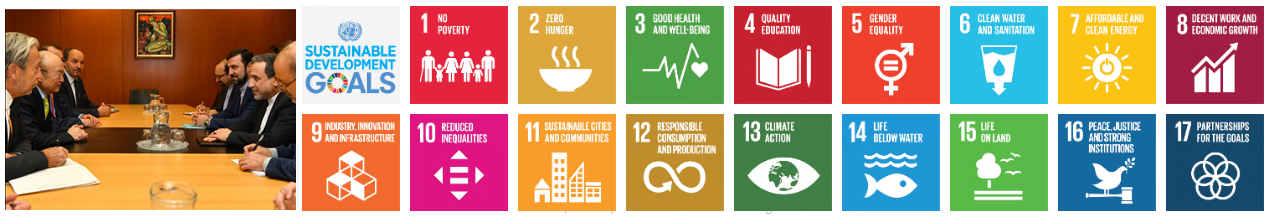 Источник: https://www.iaea.org/ru/o-nas/celi-v-oblasti-ustoychivogo-razvitiya-cur
#2
РЕКОМЕНДАЦИИ МАГАТЭ
РЕКОМЕНДУЕМАЯ ПРАКТИКА
«Национальная стратегия должна выходить за рамки анализа доставшихся в наследство бесхозяйных источников, и может включать всесторонний анализ возможных недостатков в области мер регулирующего контроля; сбор и утилизацию изъятых из употребления или уязвимых источников, относящихся к категории высокого риска; создание и поддержание возможностей поиска и возвращения бесхозяйных источников; развитие дополнительных возможностей пассивного поиска, сосредоточенного на областях наибольшего риска в рамках национального использования источников.»
Применение источников в настоящее время
Использование источников до установления контроля
Бывшие военные площадки
Импорт и экспорт источников
Незаконный оборот
Торговые партнеры
Качество реестра источников
Стратегия сбора национальной (страновой) информации
Переработка металлов
Физическая безопасность источников
Текущий и прошлый уровень регулирования
Инциденты
Отработавшие источники
Регионы конфликтов и стихийных бедствий
Известные случаи потери/нахождения источников
Источник: https://www-pub.iaea.org/MTCD/Publications/PDF/Pub1510_web.pdf
ИЗЪЯТЫЕ ИЗ УПОТРЕБЛЕНИЯ ЗАКРЫТЫЕ ИСТОЧНИКИ
Объединённая конвенция о безопасности обращения с отработавшим топливом и безопасности обращения с радиоактивными отходами
МАГАТЭ, Вена, 5 сентября 1997 года
«Статья 28. Изъятые из употребления закрытые источники

28-1 Каждая Договаривающаяся сторона в рамках своего национального законодательства принимает соответствующие меры для обеспечения безопасного владения изъятыми из употребления закрытыми источниками, переработки или захоронения этих источников.

28-2 Договаривающаяся сторона разрешает возвращение на свою территорию изъятых из употребления закрытых источников, если в рамках своего национального законодательства
она признает, что они должны быть возвращены изготовителю, квалифицированному как
могущему получать изъятые из употребления закрытые источники и владеть ими.»
В соответствии с Федеральным законом № 190-ФЗ «Об обращении с радиоактивными отходами...» разрешается возврат в Российскую Федерацию отработавших закрытых источников ионизирующего излучения, произведенных в Российской Федерации, в том числе для цели их переработки или захоронения.
#2
ДОРОЖНАЯ КАРТА ПРОЕКТА
Изъятые из употребления закрытые источники в странах СНГ
Предлагается проработать целесообразность формирования проекта  по возвращению на свою территорию изъятых из употребления закрытых источников среди государств-участников СНГ.


В рамках инициативы планируется осуществить:
Развитие системы учета  в странах-участниках;
Инвентаризацию;
Оценку состояния изъятых из употребления закрытых источников;
Разработку методологии принятия решения о способе дальнейшего обращения:
Переработка и захоронение в стране использования;
Возвращение на для переработки в страну происхождения
Ключевые вехи (ПРОЕКТ)
ПОТЕНЦИАЛЬНЫЕ ИСТОЧНИКИ ФИНАНСИРОВАНИЯ
В целях имплементации проекта предлагается в рамках полномочий комиссии и рабочей группы актуализировать потребность и проработать возможность оказать содействие странам-участникам СНГ в получении целевого финансирования для приведения в экологически безопасное состояние отработавших ИИИ из следующих источников:

Программы МАГАТЭ
Повышение  безопасности и улучшение условий охраны окружающей̆ среды путем инвентаризации закрытых радиоактивных источников и изъятия из употребления, включая компоненты с содержанием обедненного урана, с целью дальнейшего обращения (удаление, кондиционирование, хранение).

 Целевые программы институтов развития и межгосударственные инициативы
РЕЗЮМЕ
Признать целесообразной дальнейшую проработку концепции проекта обращения с выведенными из эксплуатации ЗРИ в государствах – участниках СНГ. 


В рамках полномочий рабочей группы «Имплементация Соглашения об информационном взаимодействии государств-участников СНГ при перемещении радиоактивных источников» с целью разработки предложений по формированию и/или гармонизации законодательной базы, обеспечивающей нормативно-правовое основание перемещения отработавших ЗРИ и обмена информацией между странами СНГ.


Рабочей группе:

3.1. Провести инвентаризацию отработавших ЗРИ на территории государств-участников СНГ


3.2. Представить предложения по реализации проекта по возврату отработавших ЗРИ с  территории государств-участников СНГ в страну происхождения в рамках полномочий Комиссии.
СПАСИБО ЗА ВНИМАНИЕ!
ФГУП «РосРАО»
119017, РФ, г. Москва
ул. Пыжевский пер, 6
тел.: +7(495) 710-7648
e-mail: info@rosrao.ru

www.rosrao.ru
Кучеров Дмитрий Алексеевич
Начальник Управления развития и международного бизнеса